Инженерный авиастроительный класс — это формат обучения в профильном классе общеобразовательной организации. Содержание обучения в таком классе соответствует проекту инженерных классов авиастроительного профиля, разработанному флагманским вузом – Московским авиационным институтом.Инициатива реализуется по поручению Президента России. Федеральным оператором проекта выступает Институт развития профессионального образования.
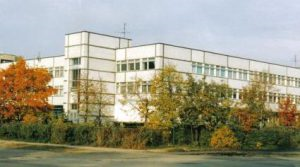 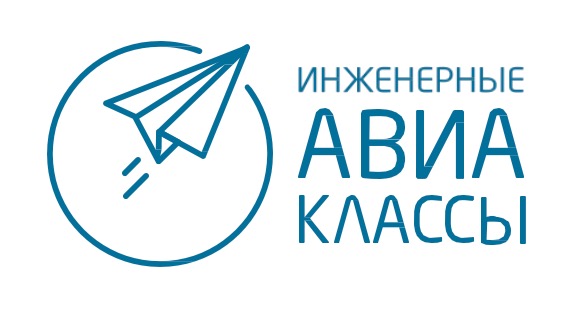 ШКОЛА №7
С 1 сентября 2022 учебного года две школы г. Дубны Московской области принимают участие в федеральном проекте Министерства просвещения Российской Федерации по открытию и функционированию инженерных классов по профилю авиастроение. 
      На базе 5 классов в школе №7 и школе №10 открылись инженерные классы авиастроительного направления.
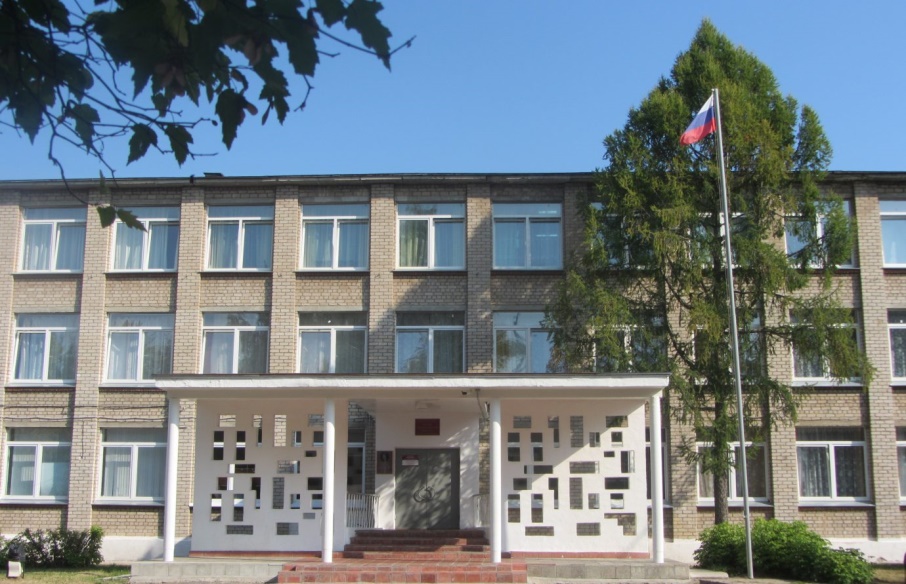 ШКОЛА №10
Открытие первых авиастроительных классов в Дубне
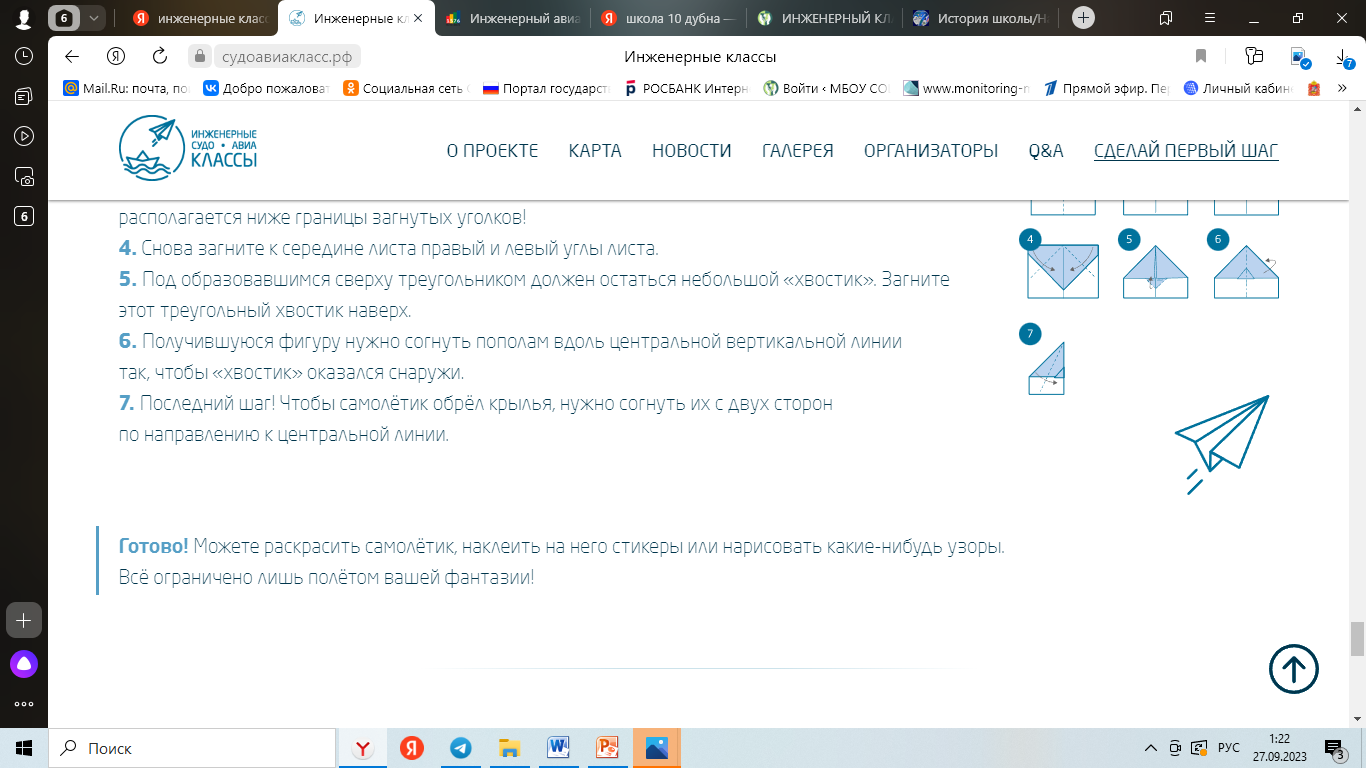 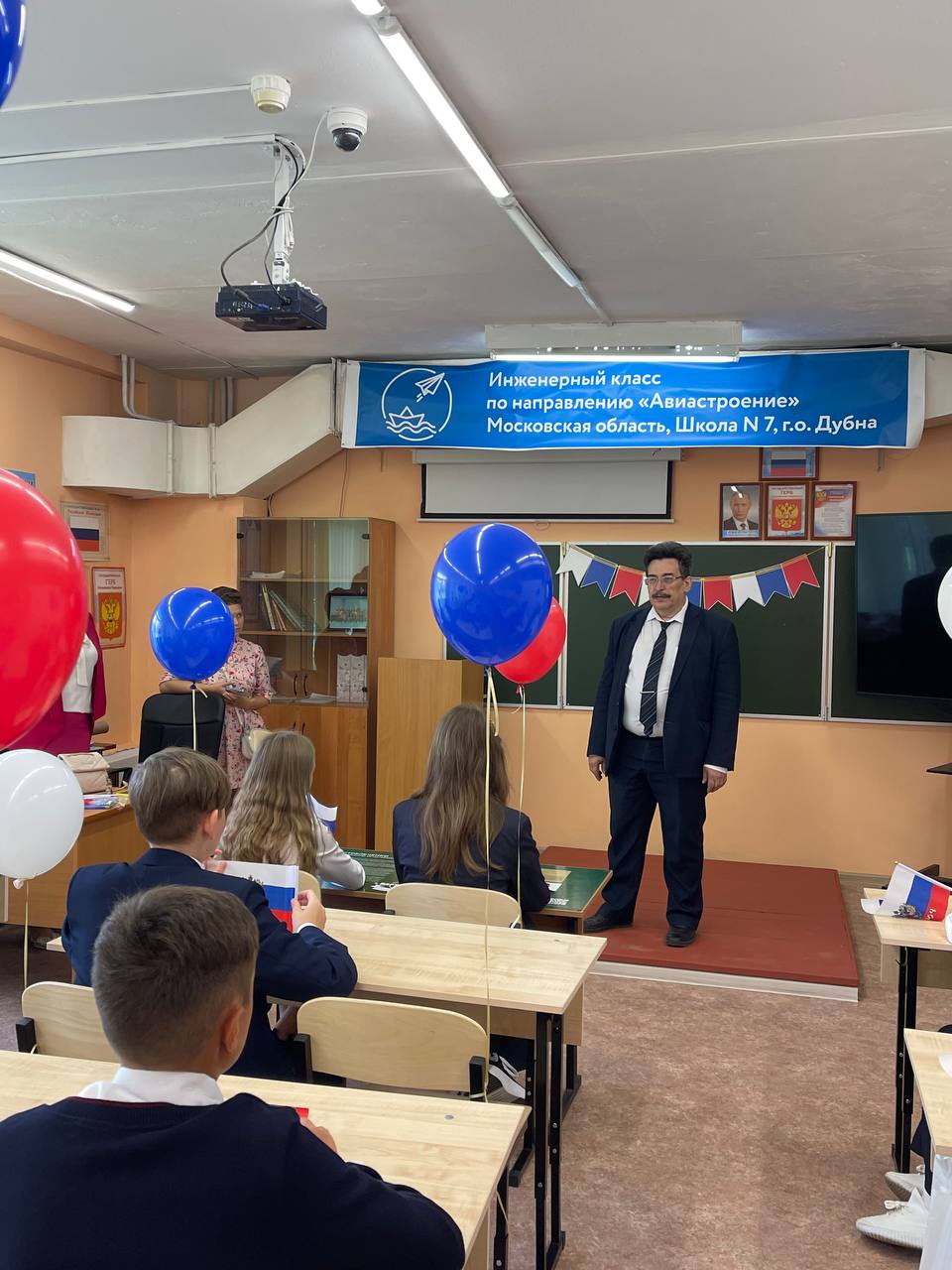 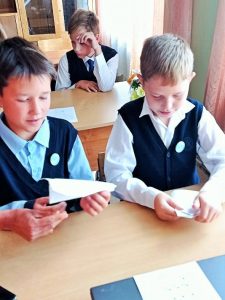 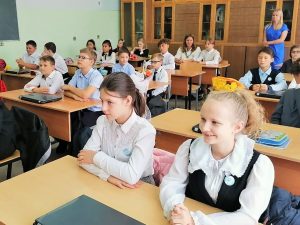 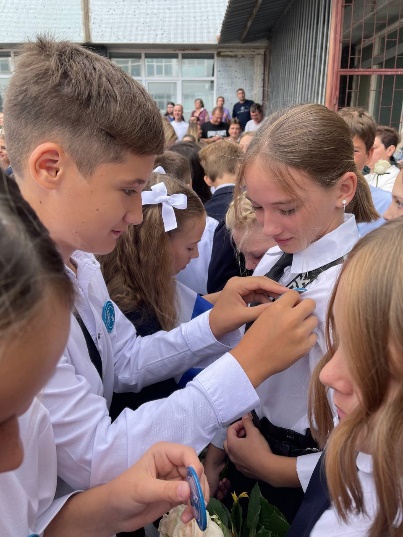 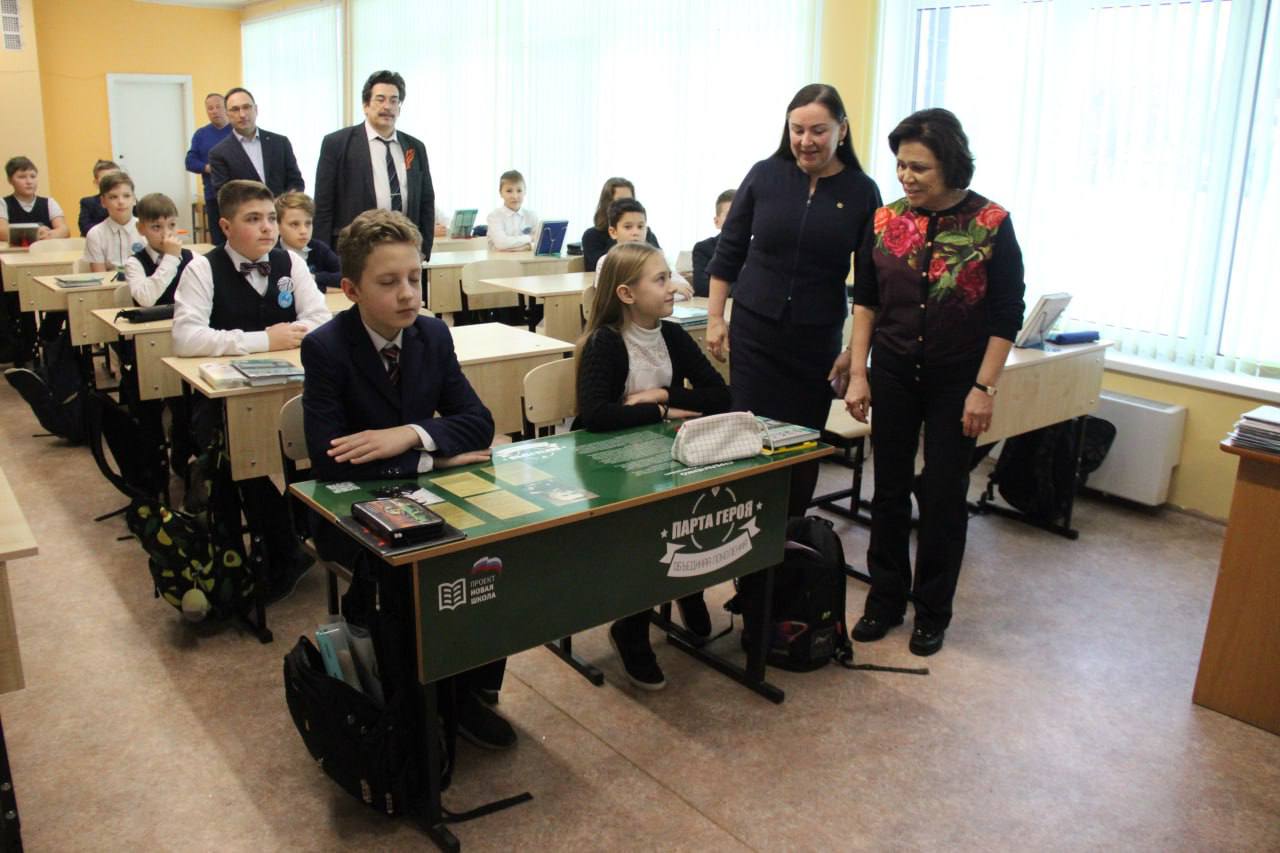 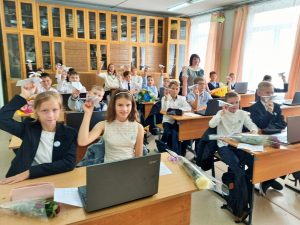 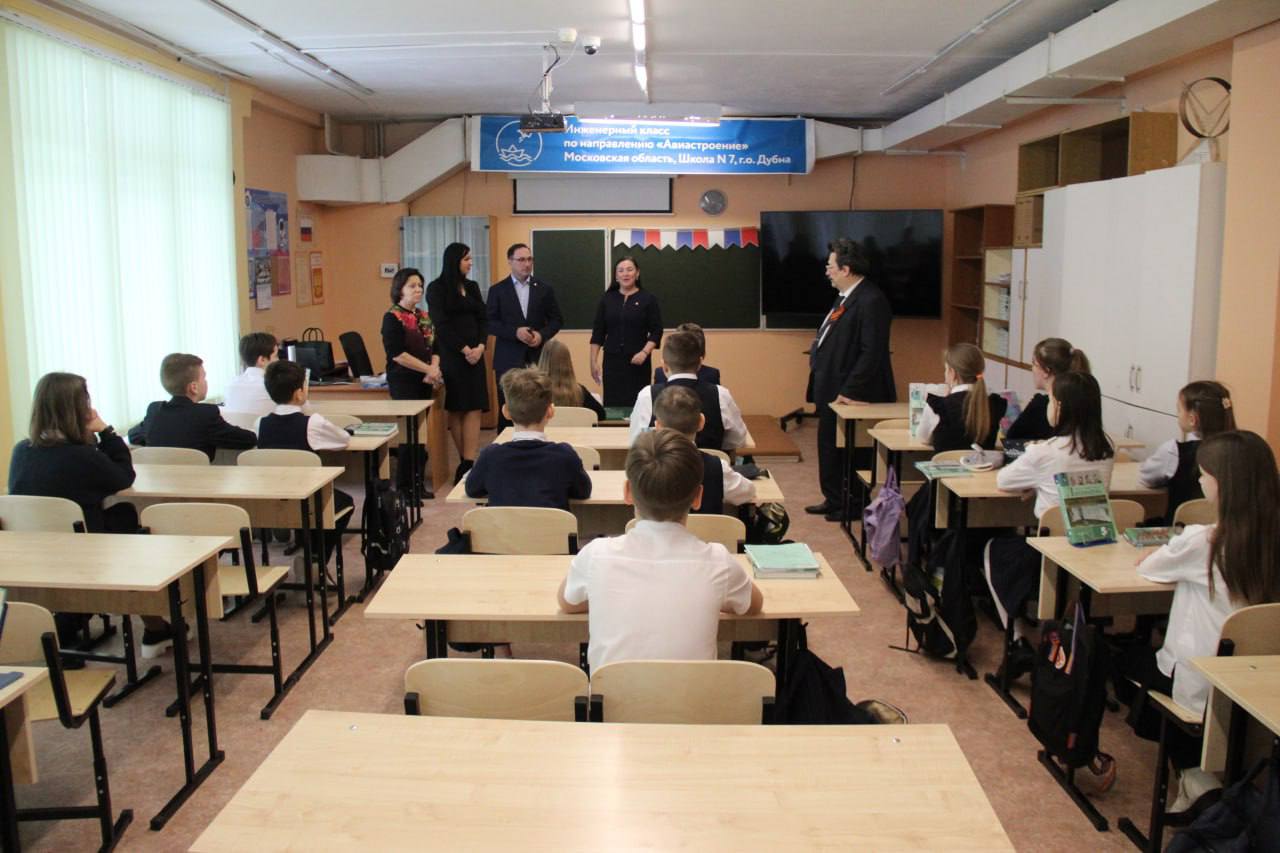 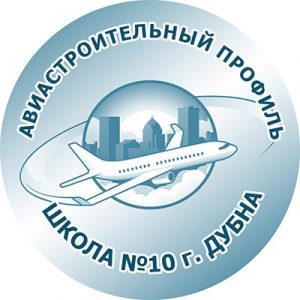 Что включает в себя обучение в инженерном авиастроительном классе?
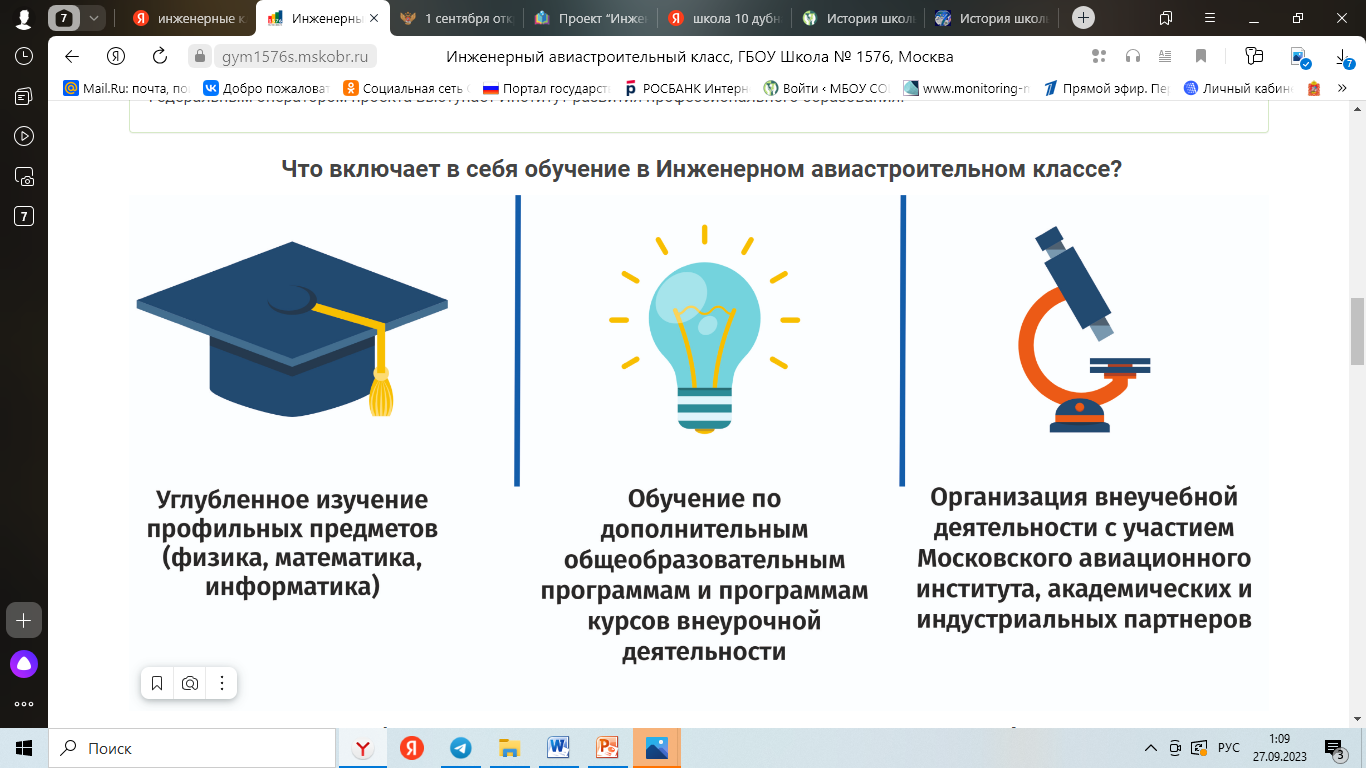 Партнеры проекта
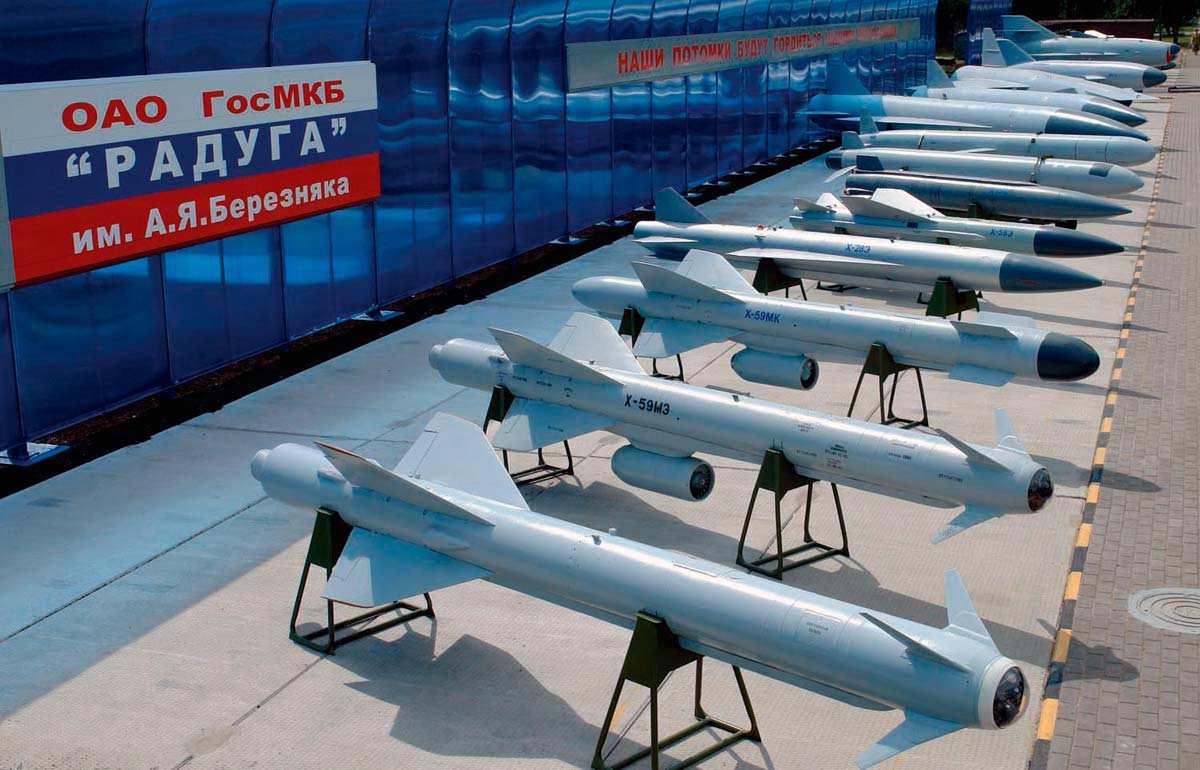 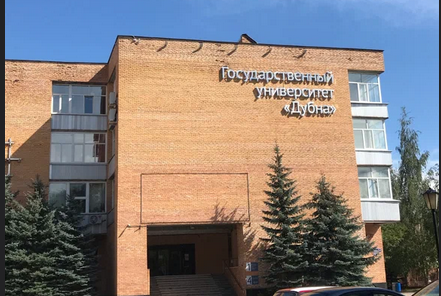 ФГБОУ ВО «Университет «Дубна»
ГосМКБ «Радуга» им. А.Я. Березняка
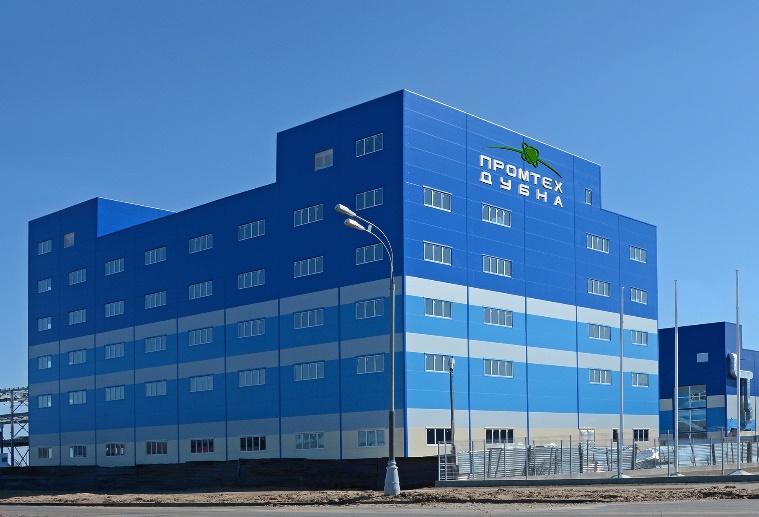 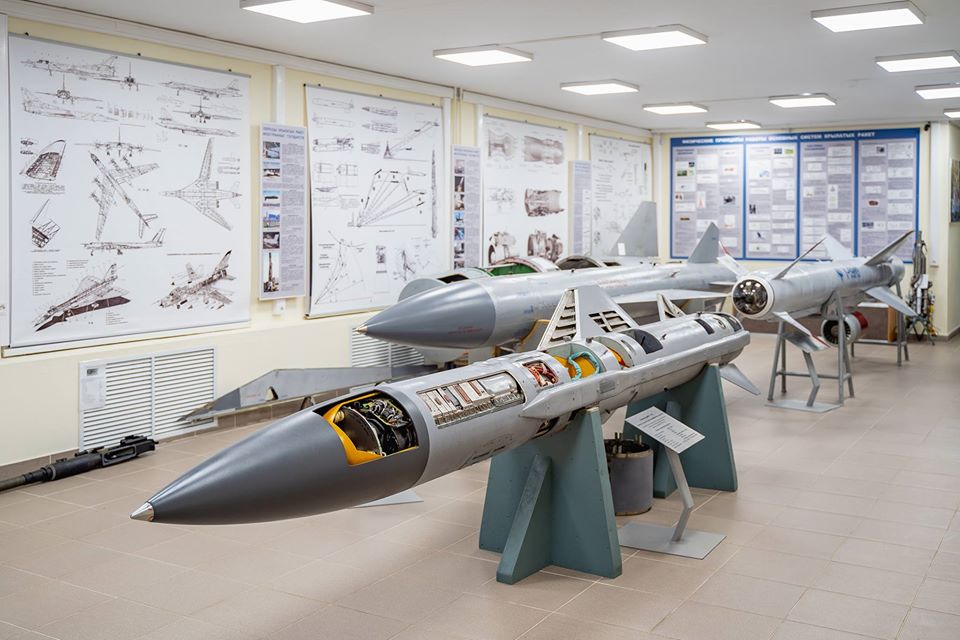 Музей истории создания 
крылатых ракет в Дубне
АО «ПРОМТЕХ – Дубна»
Экскурсии в музей истории создания крылатых ракет  в Дубне
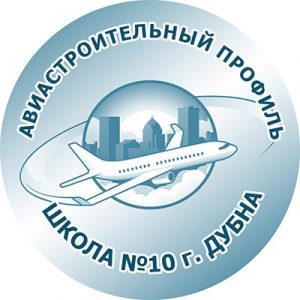 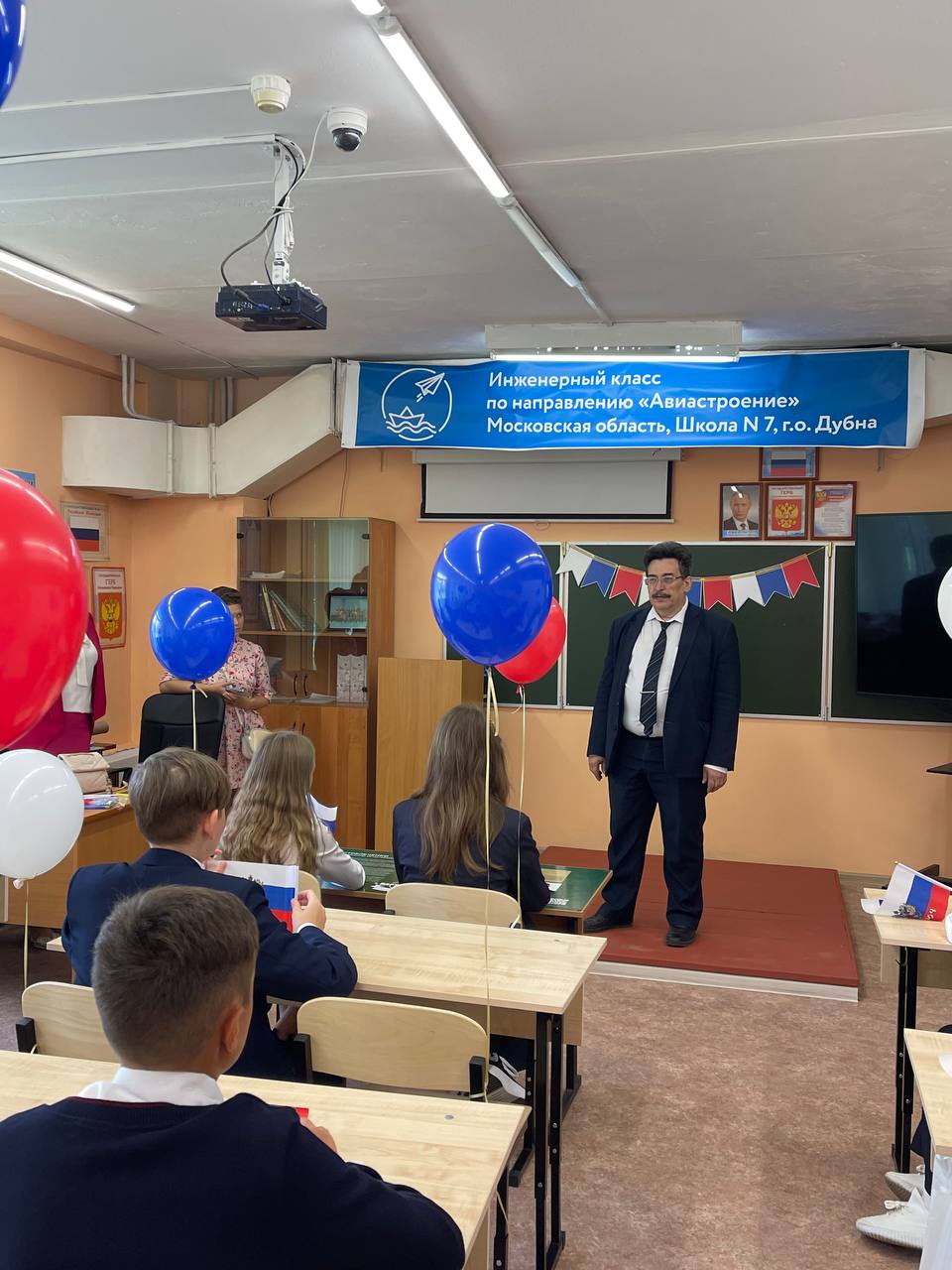 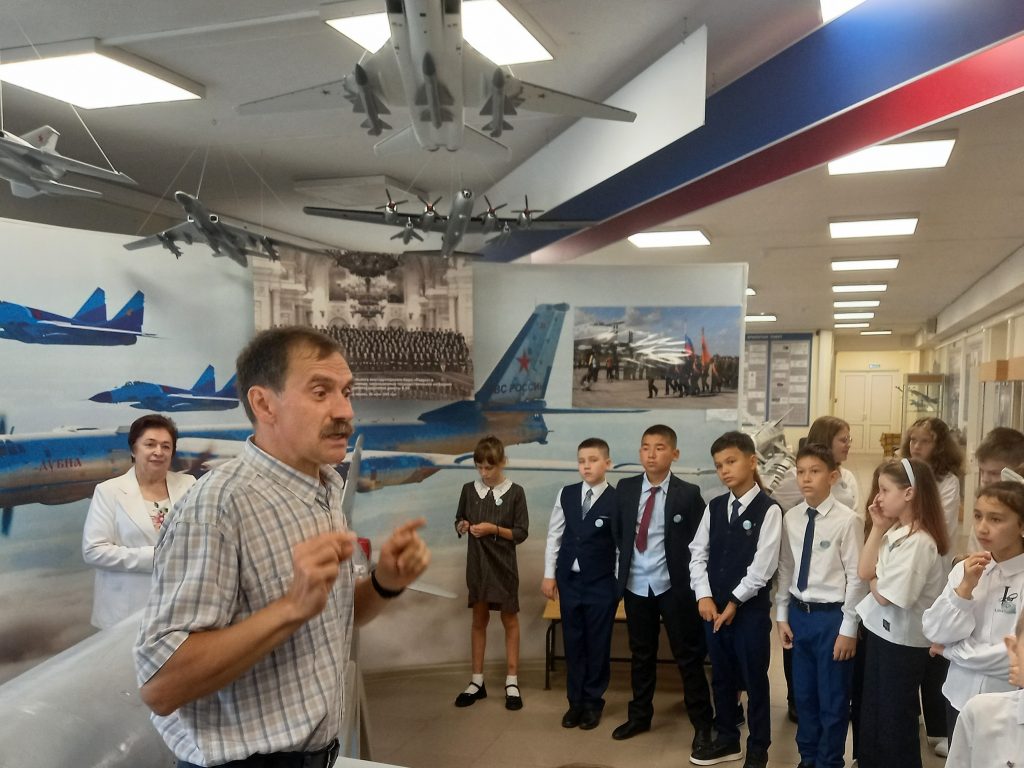 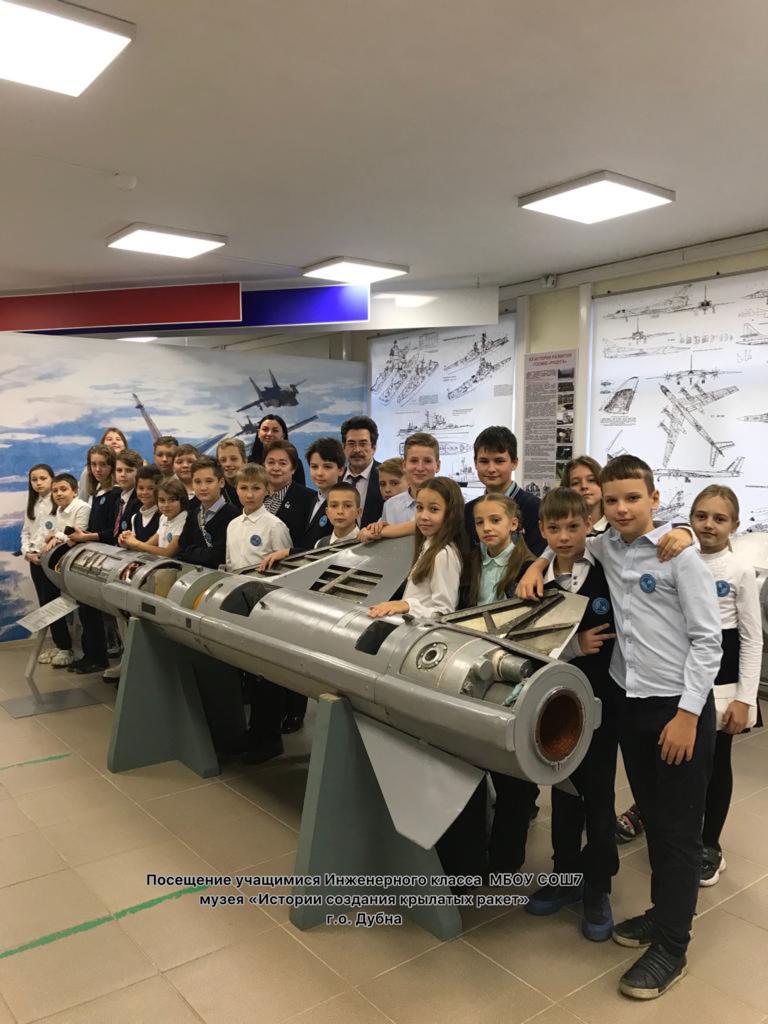 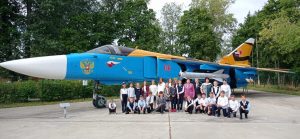 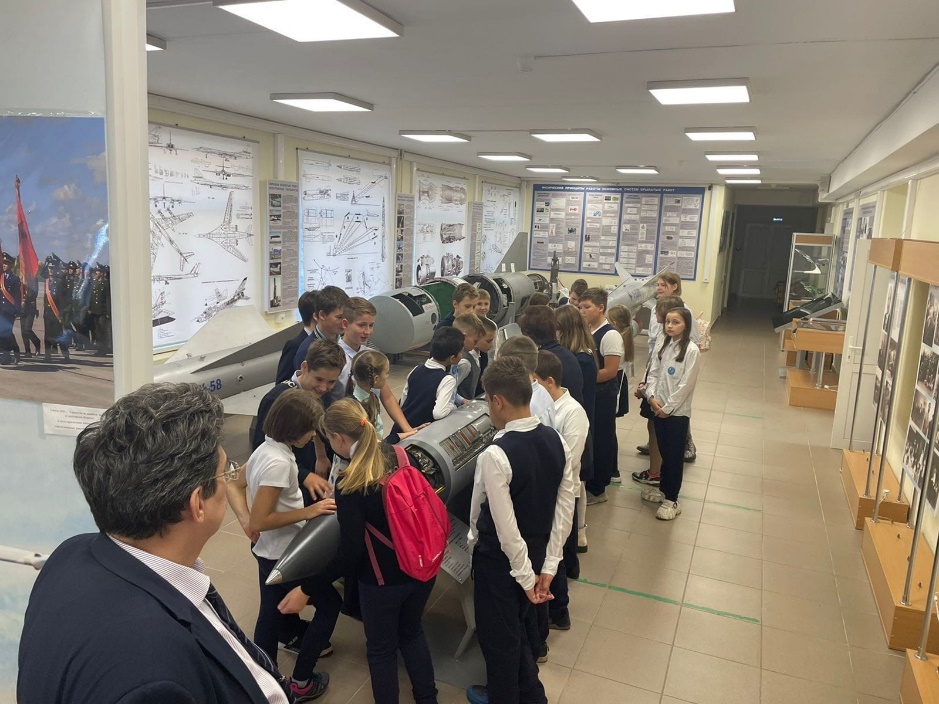 Экскурсии в ГосМКБ «Радуга» им. А.Я. Березняка
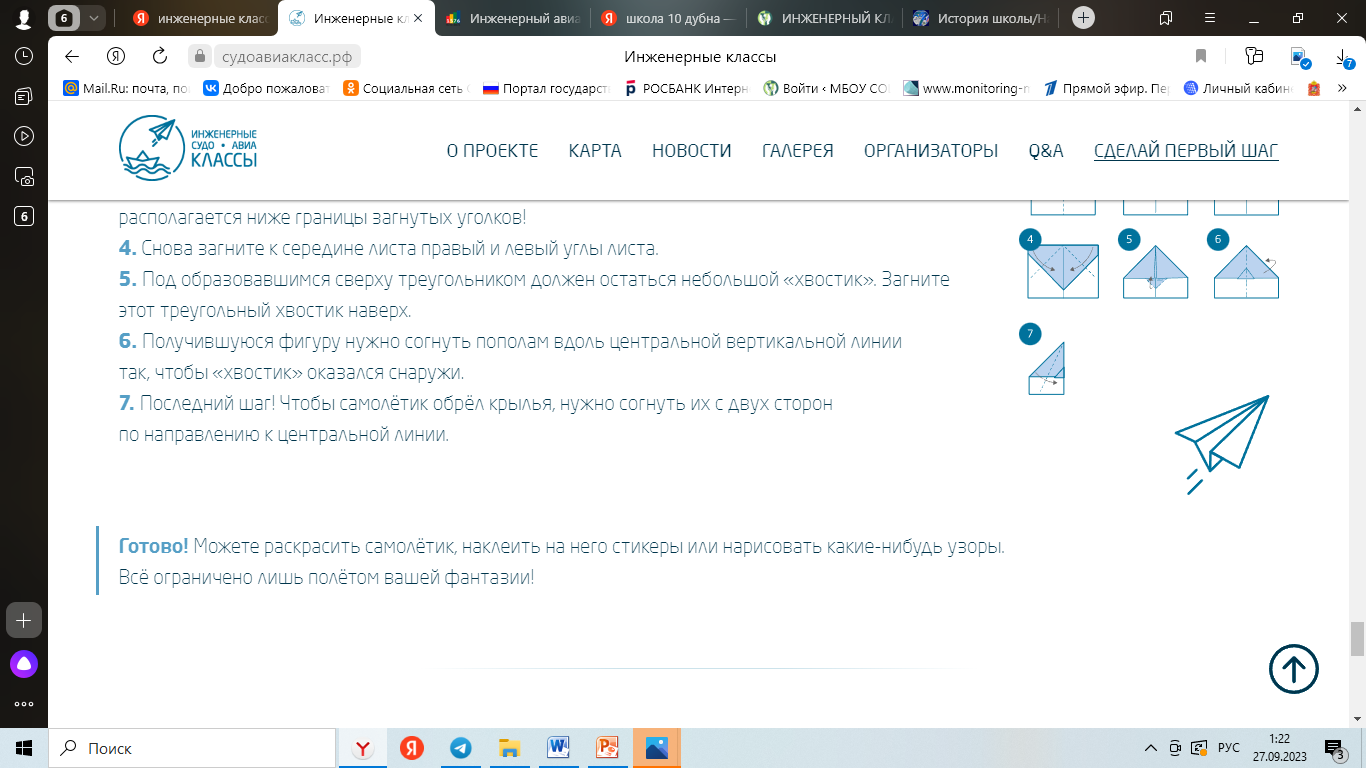 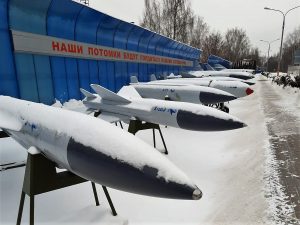 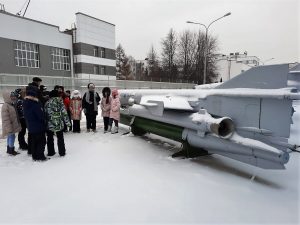 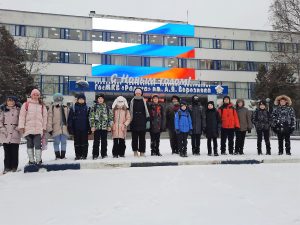 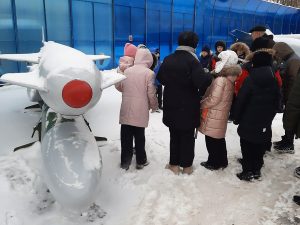 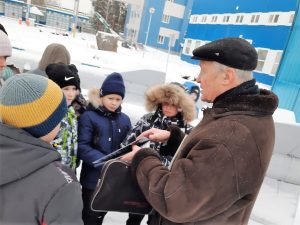 Экскурсии в АО «ПРОМТЕХ-Дубна»
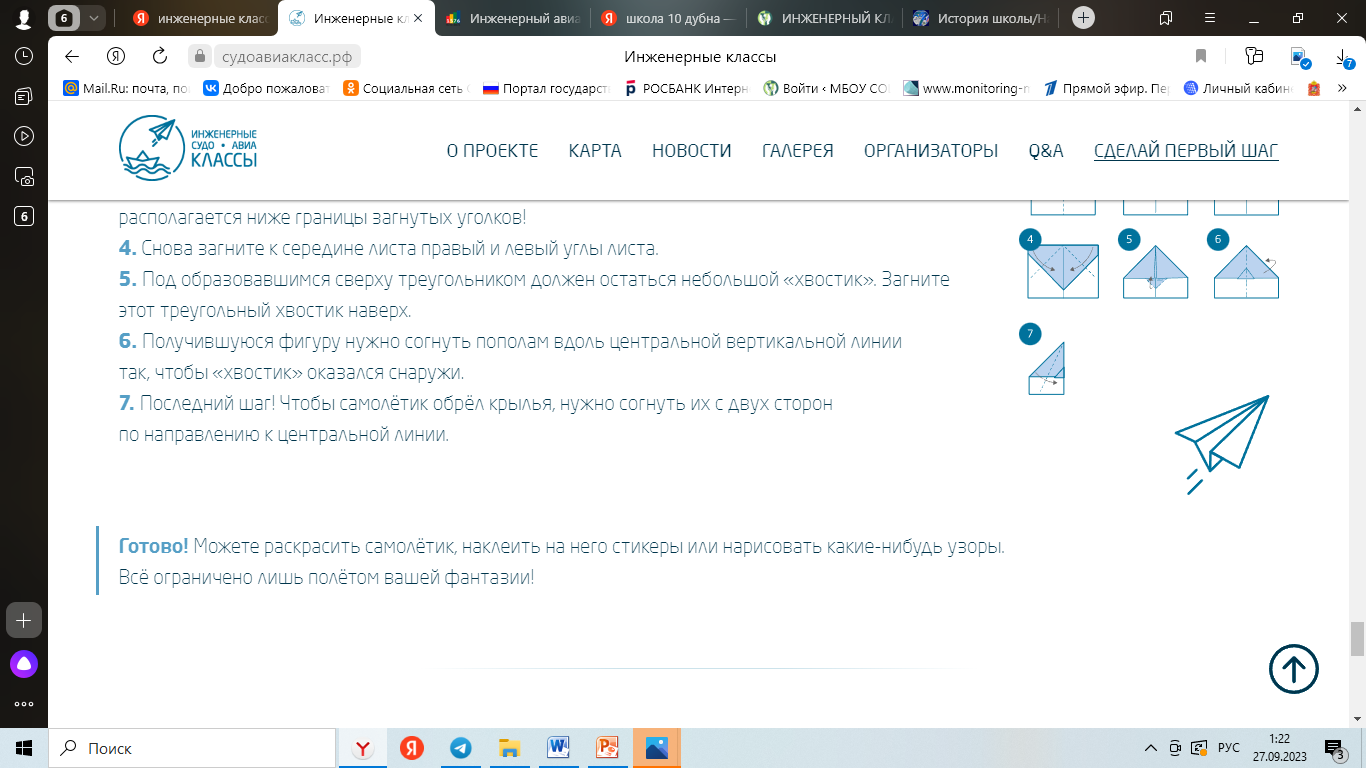 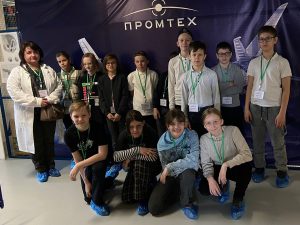 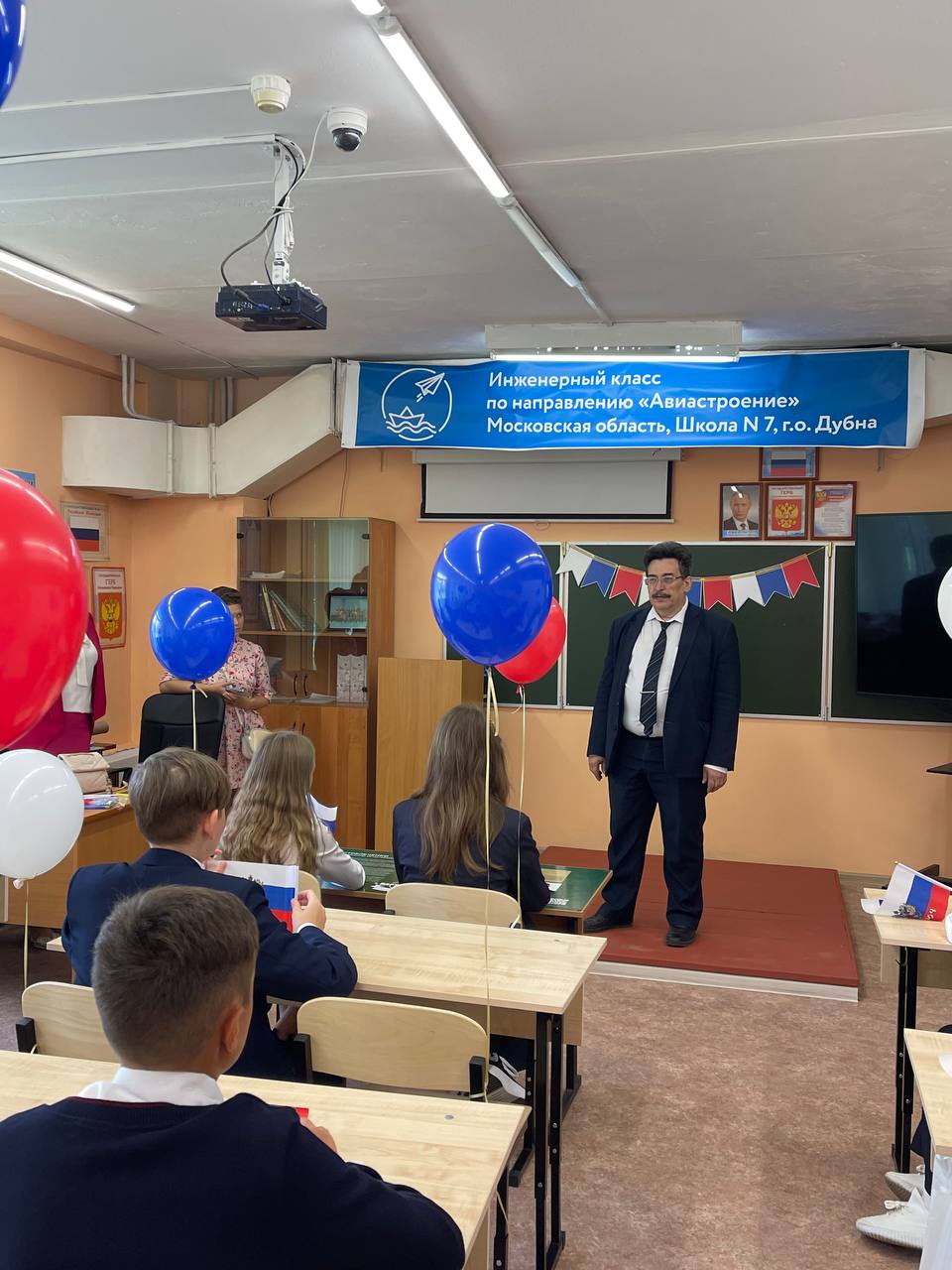 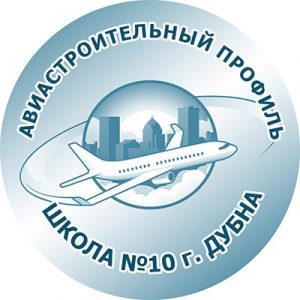 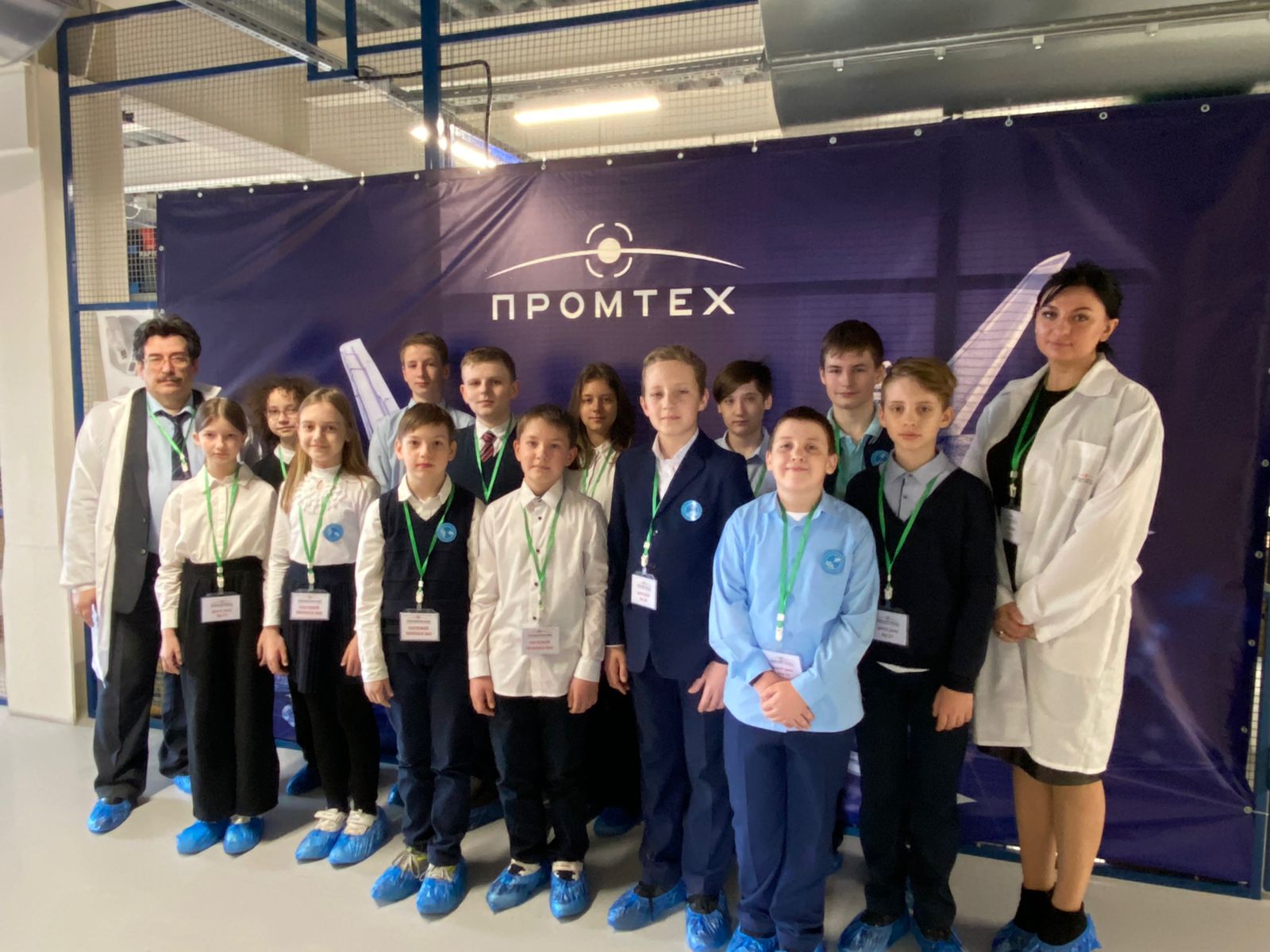 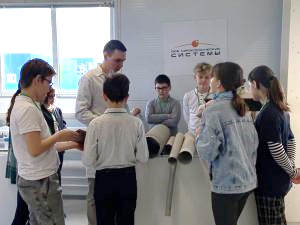 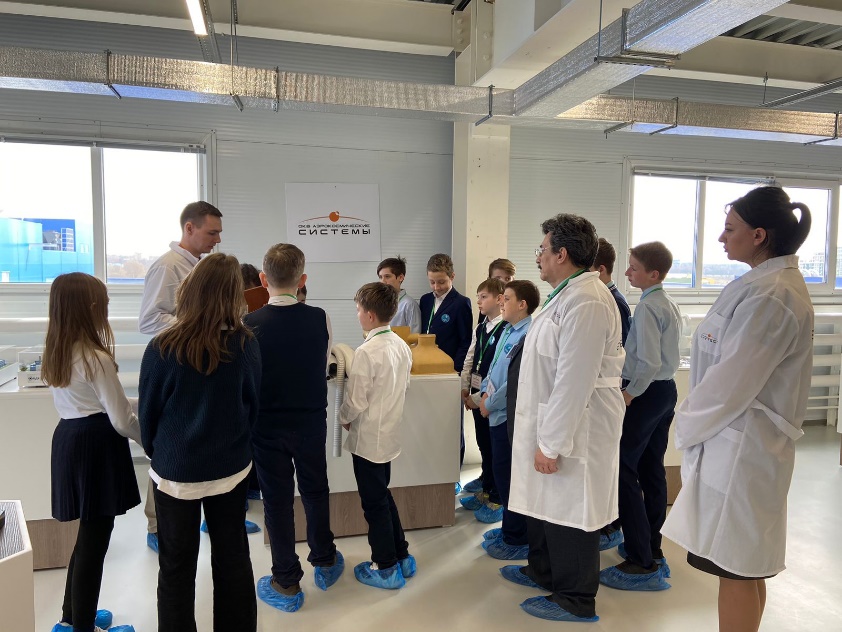 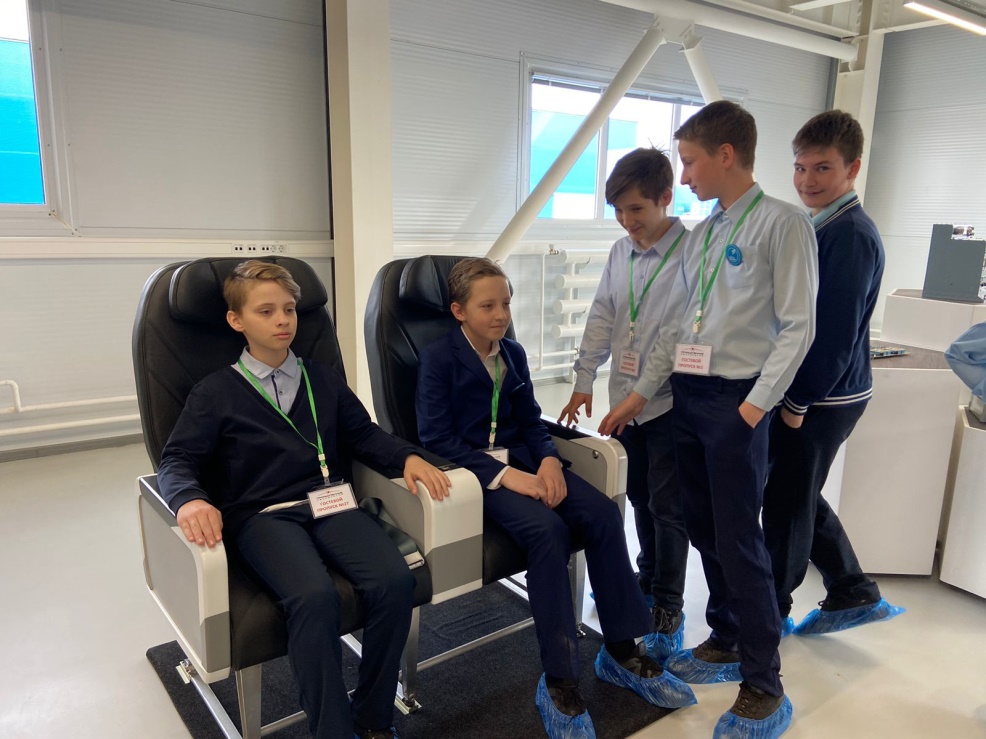 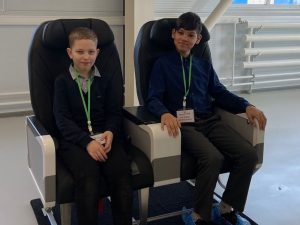 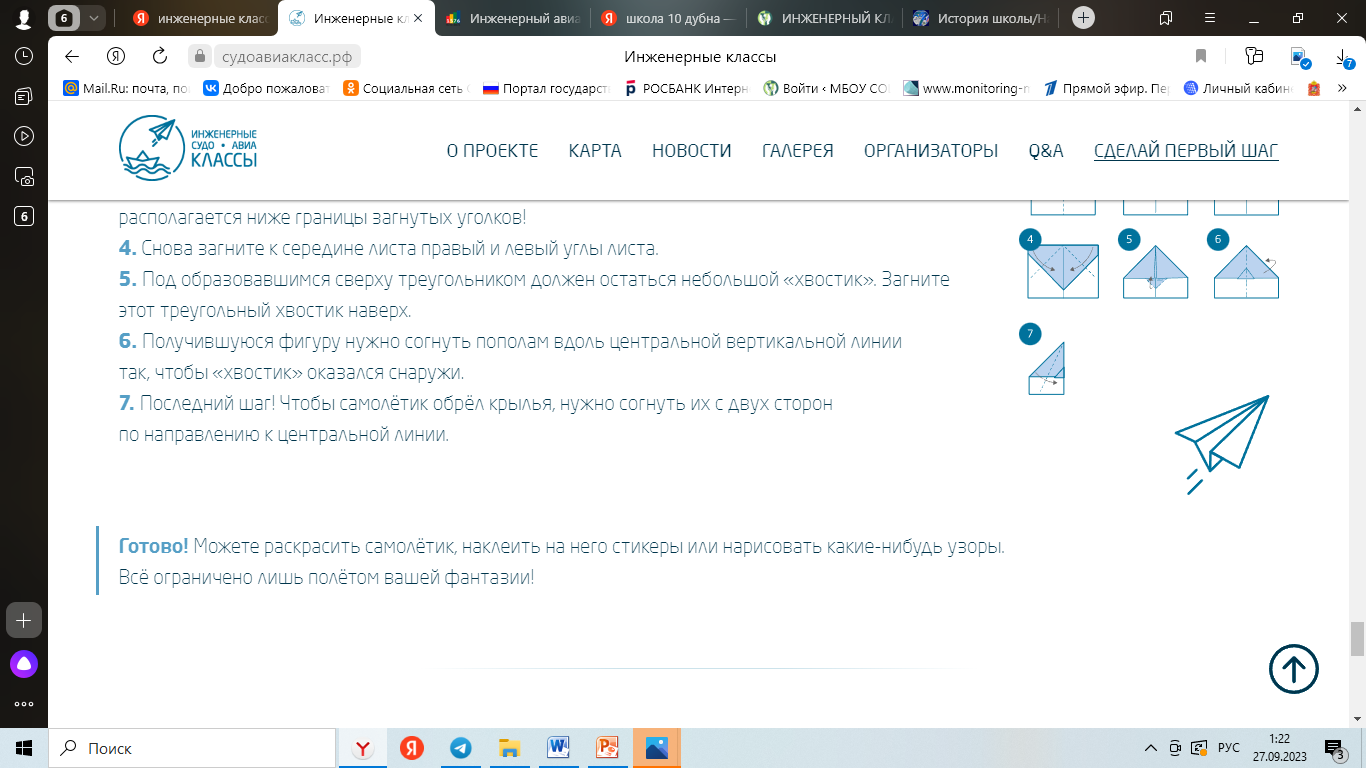 Сотрудничество с Университетом «Дубна»
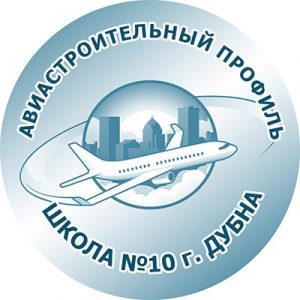 лекции и эксперименты
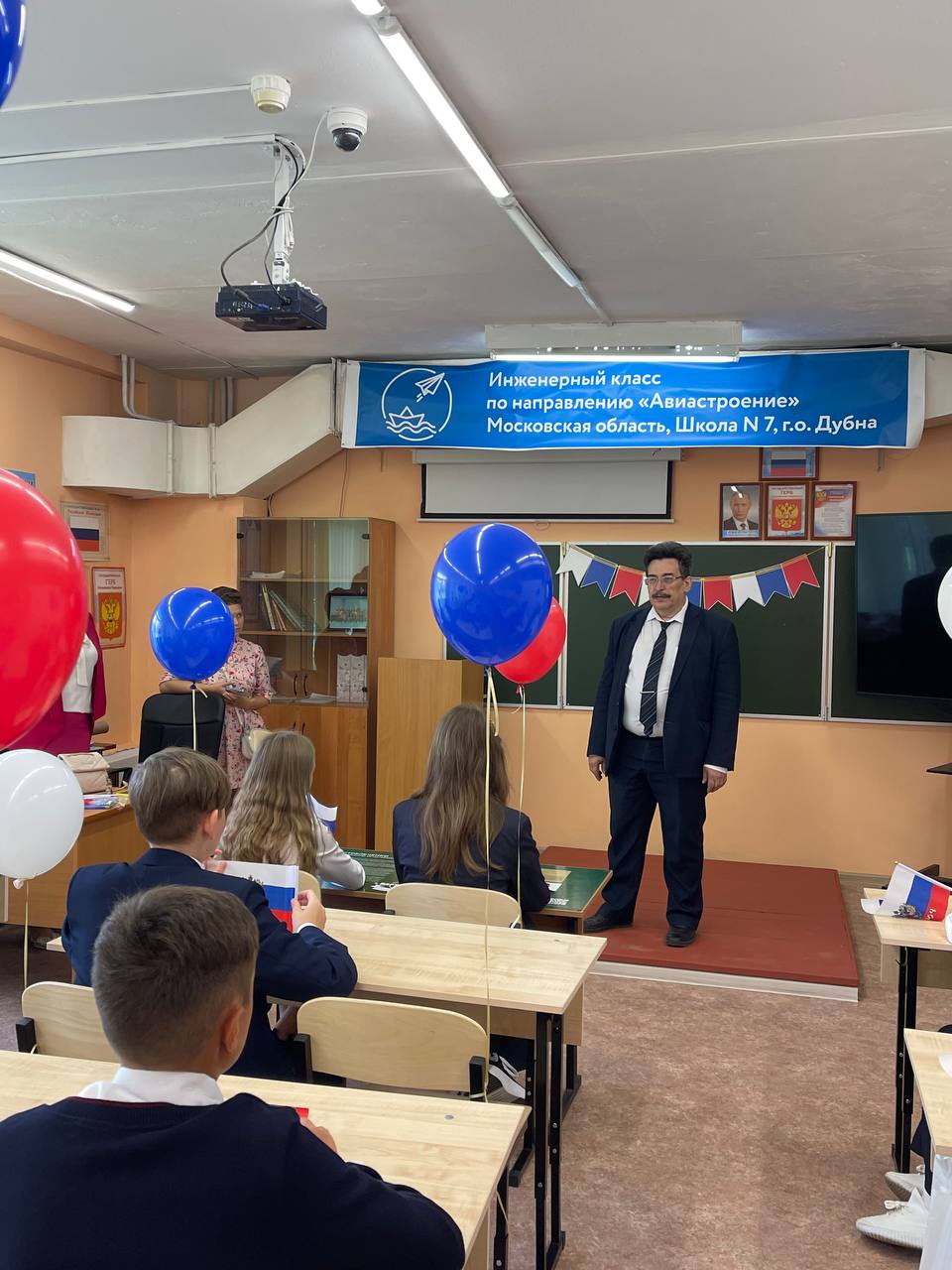 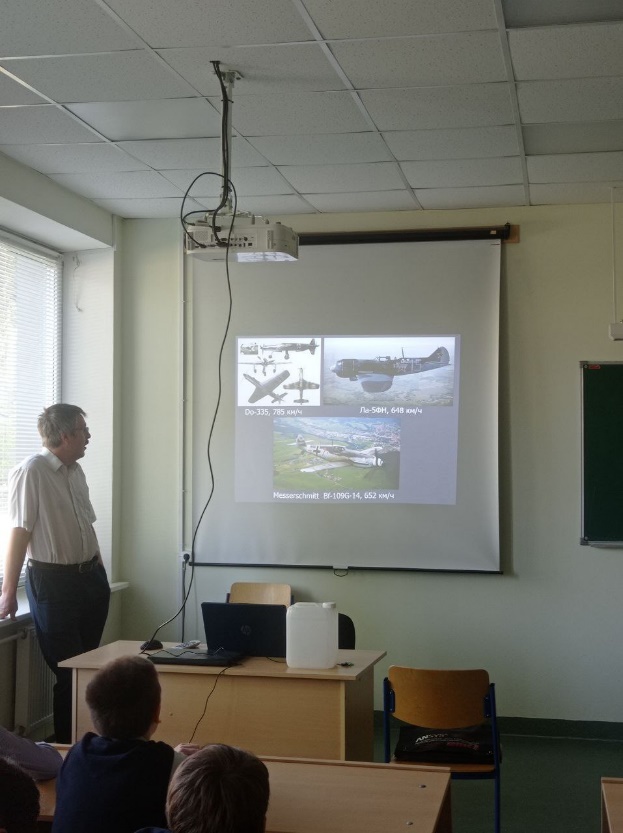 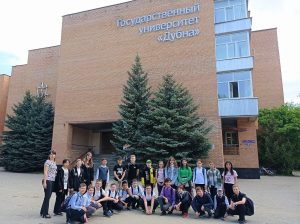 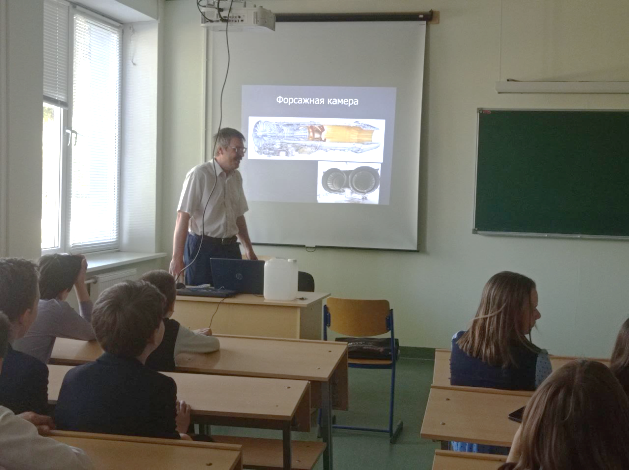 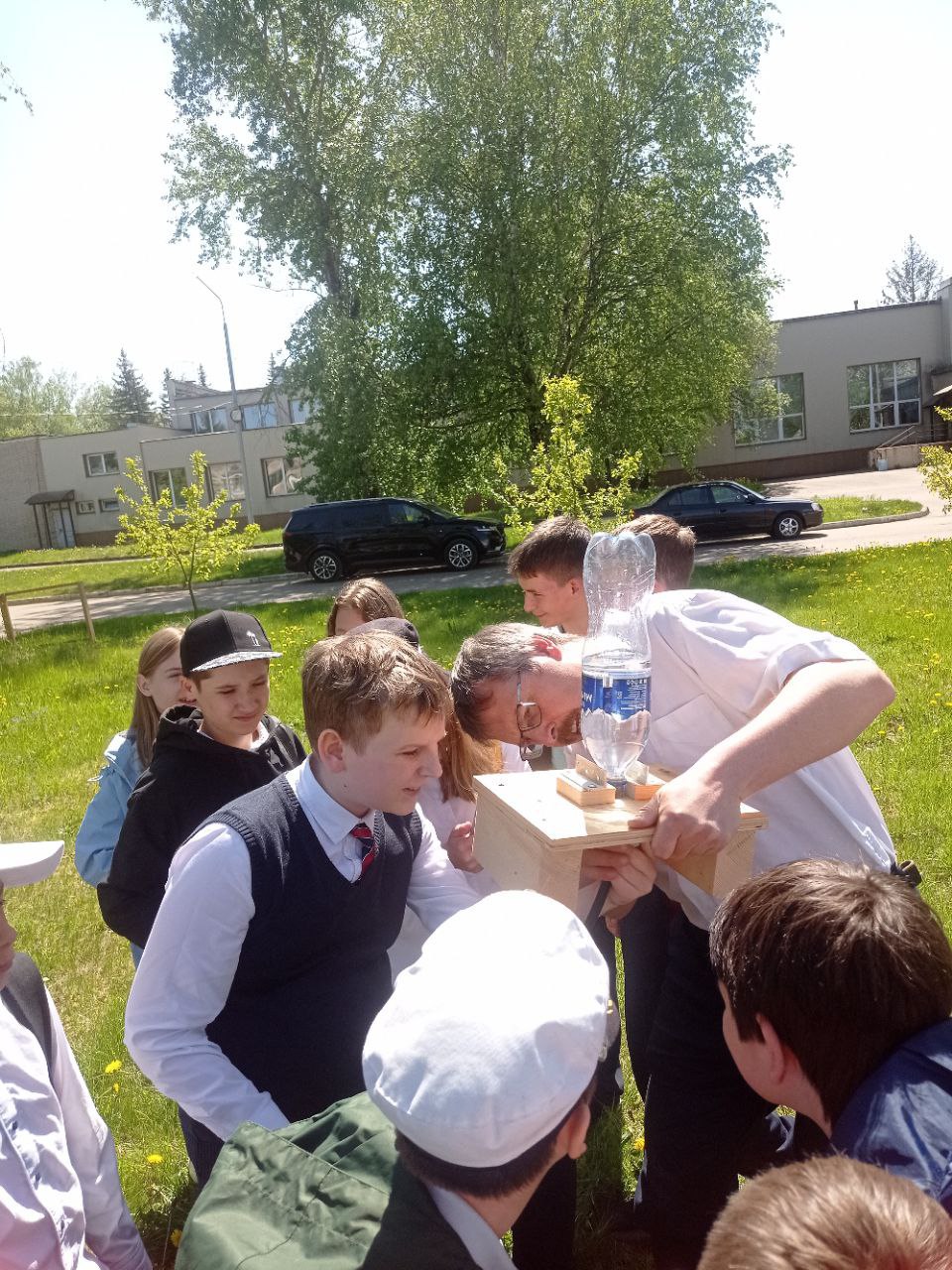 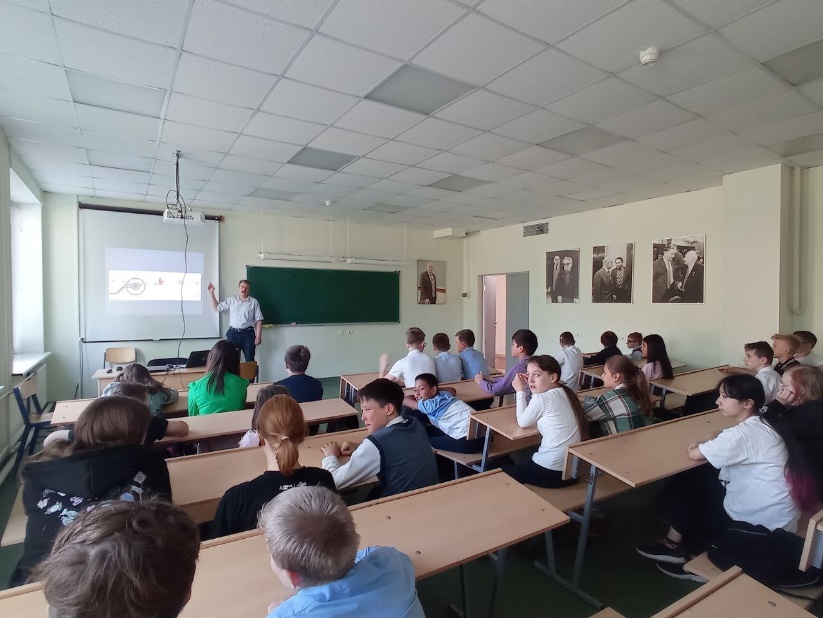 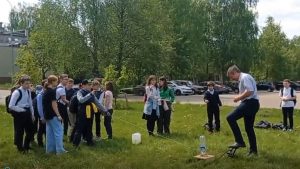 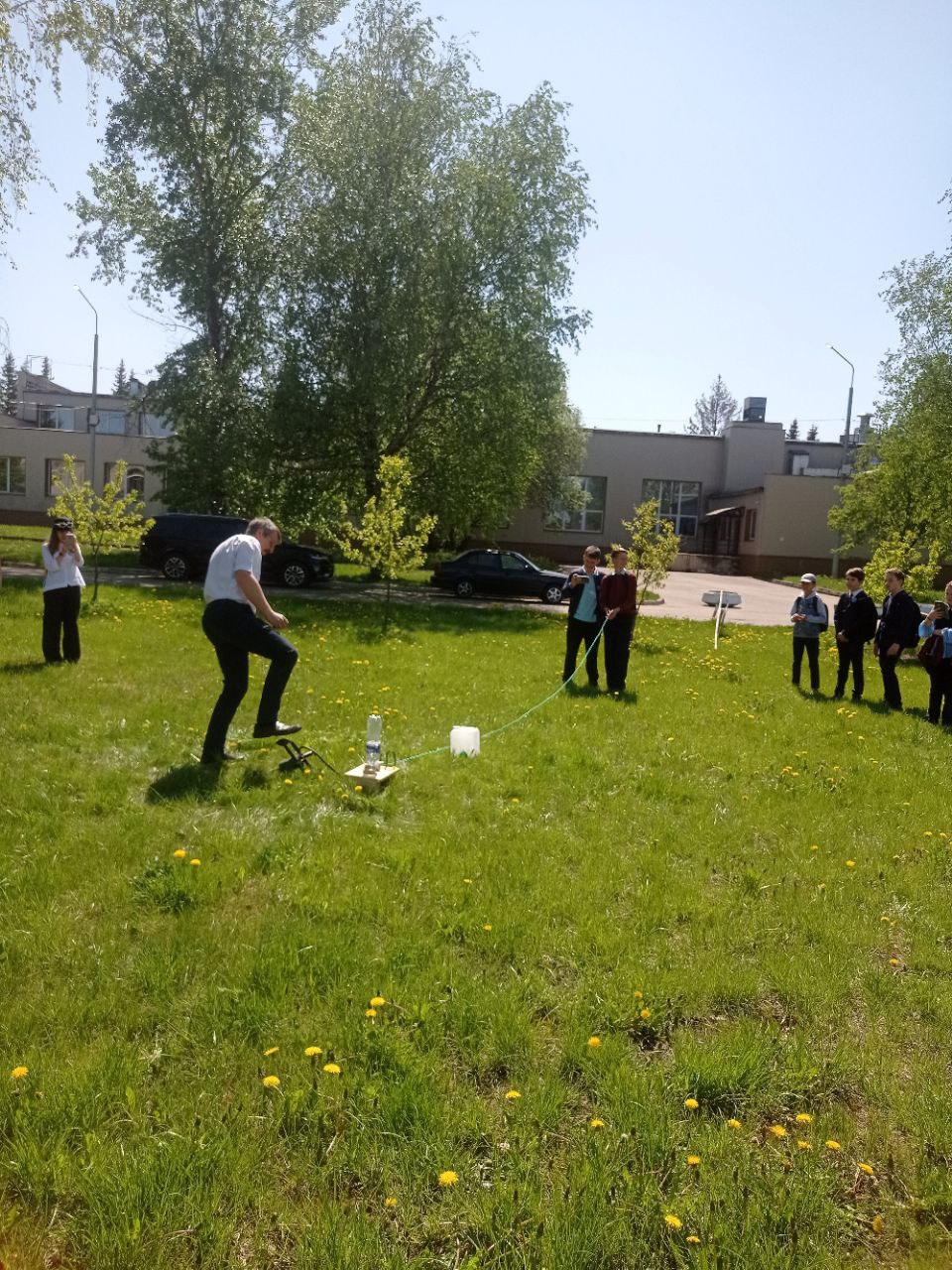 Сотрудничество с Университетом «Дубна»
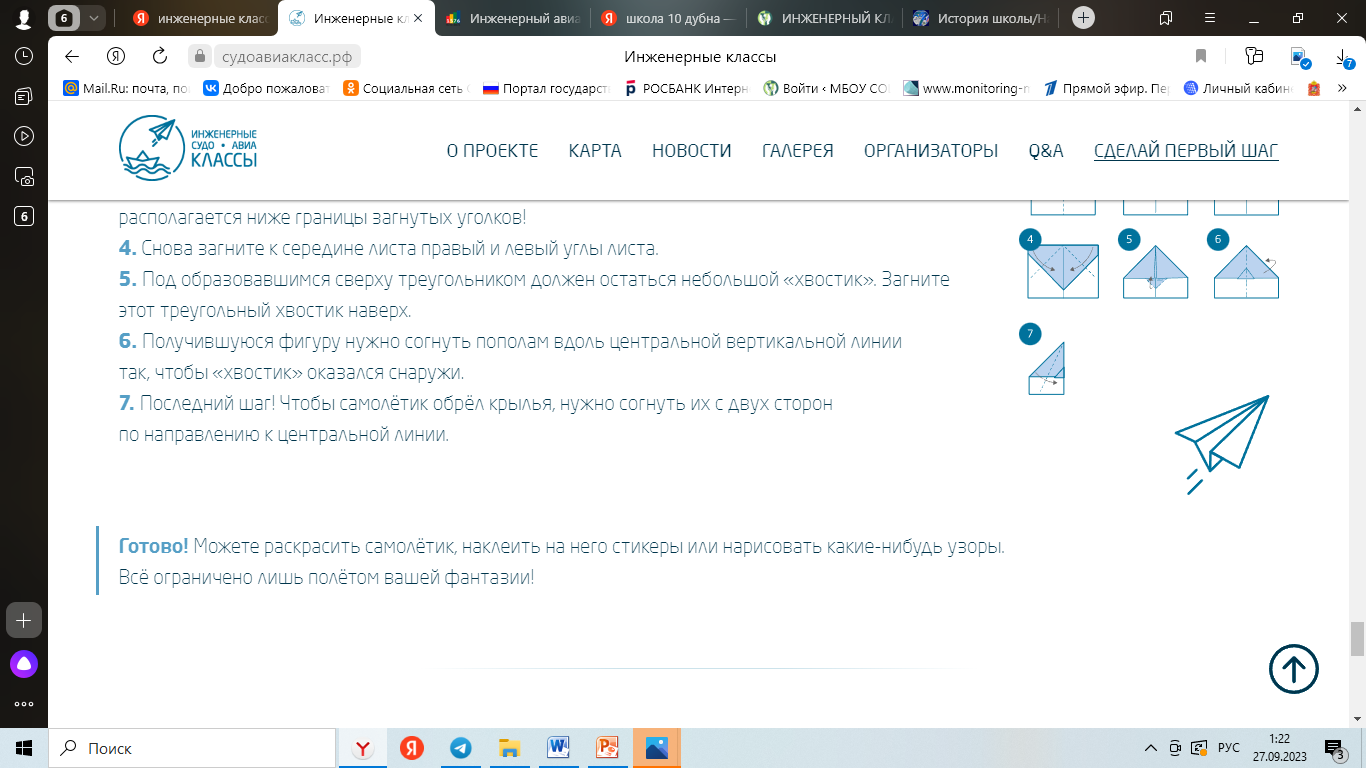 мастер-классы и практикумы
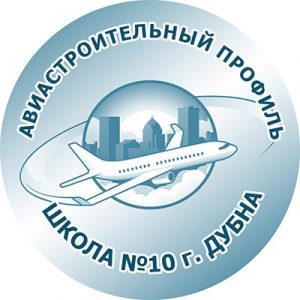 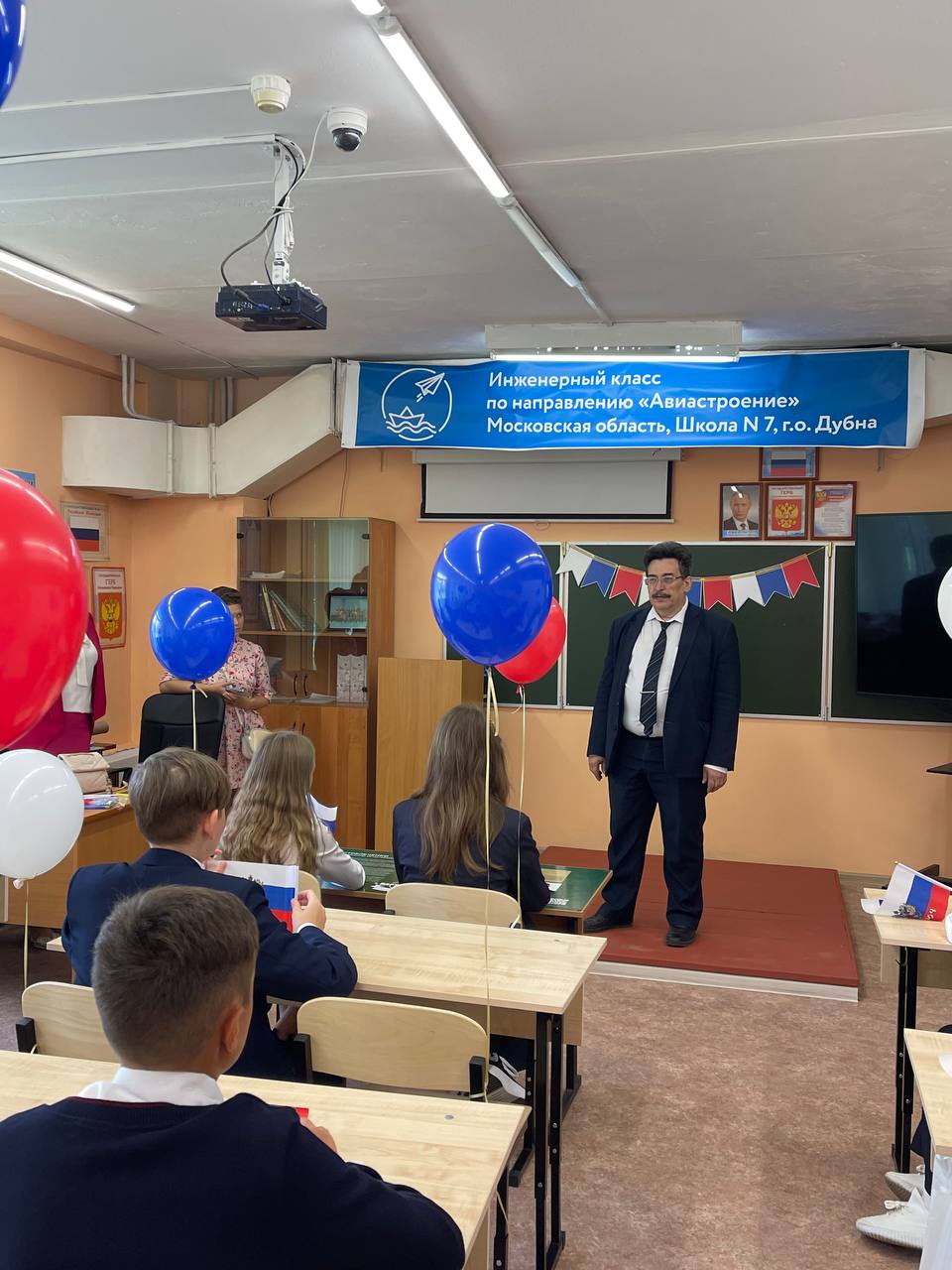 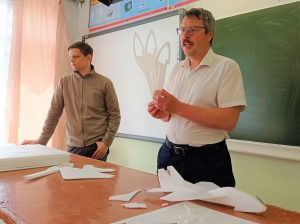 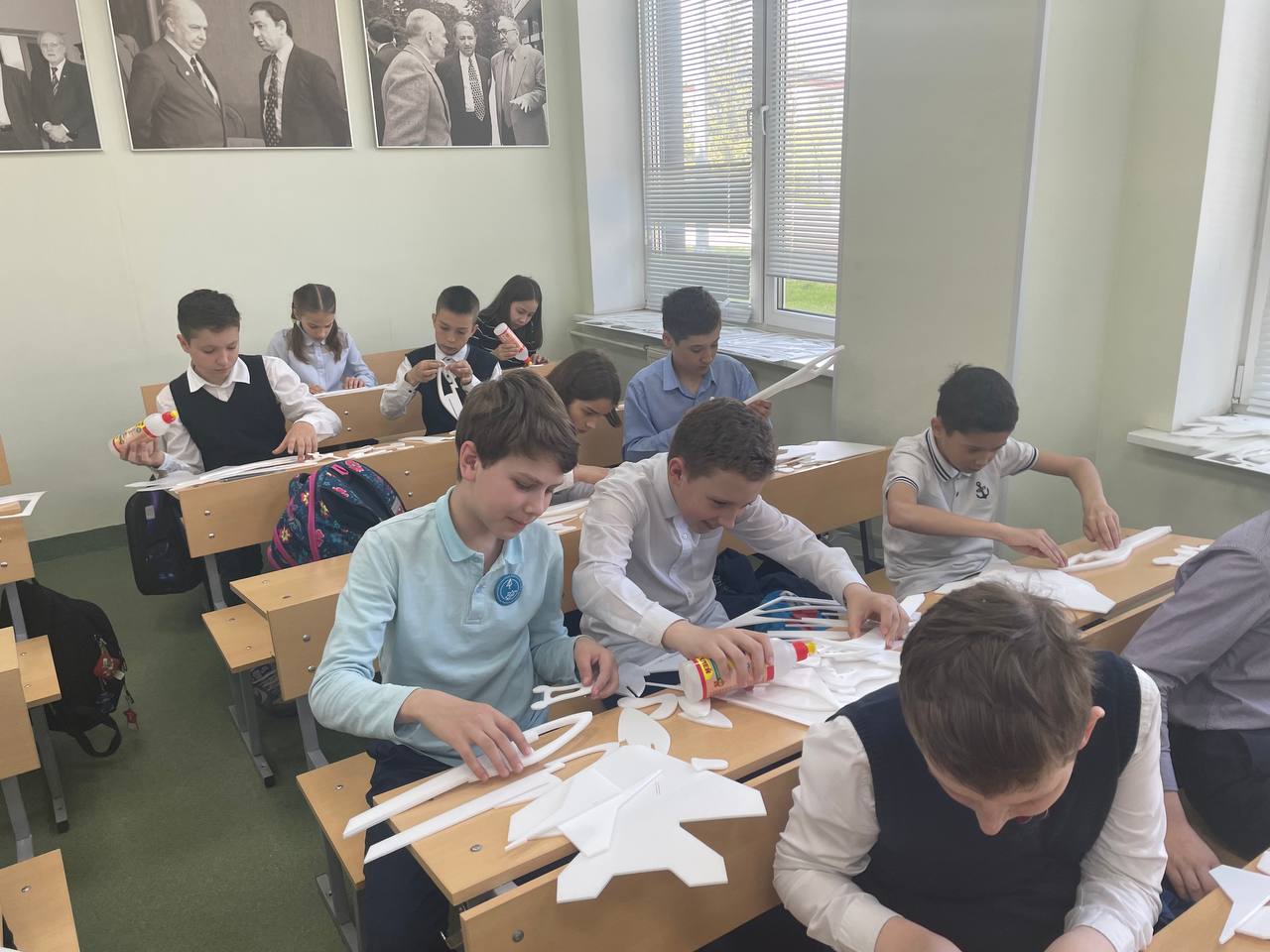 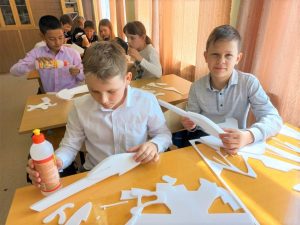 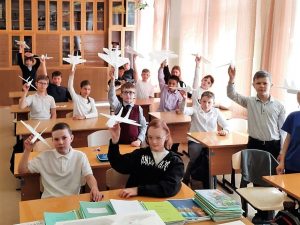 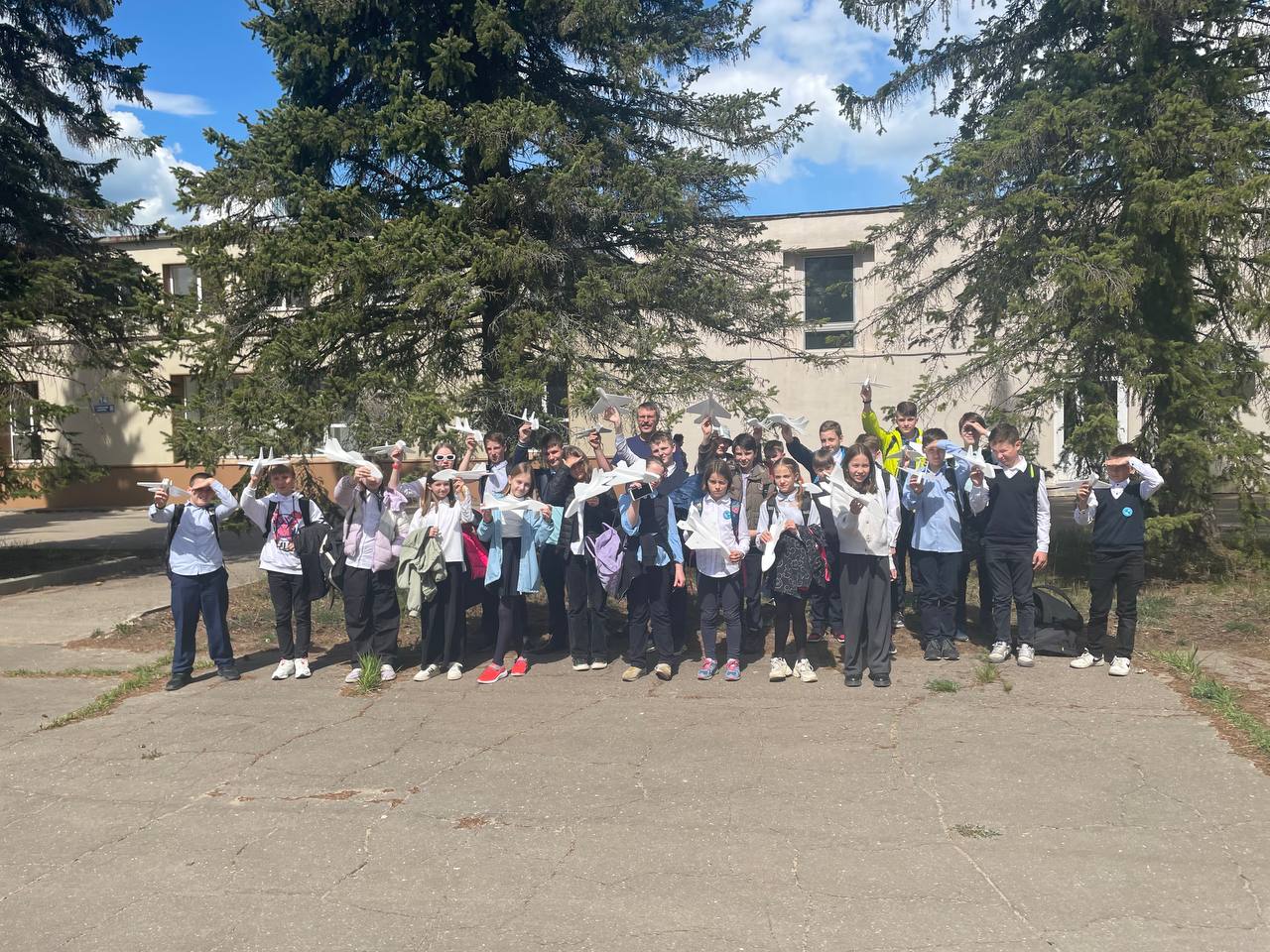 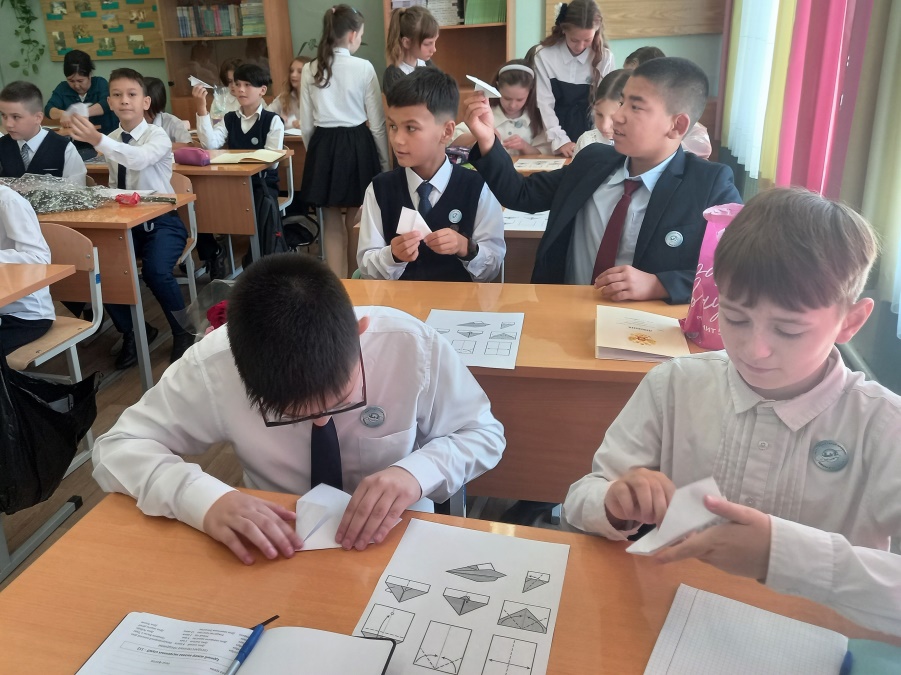 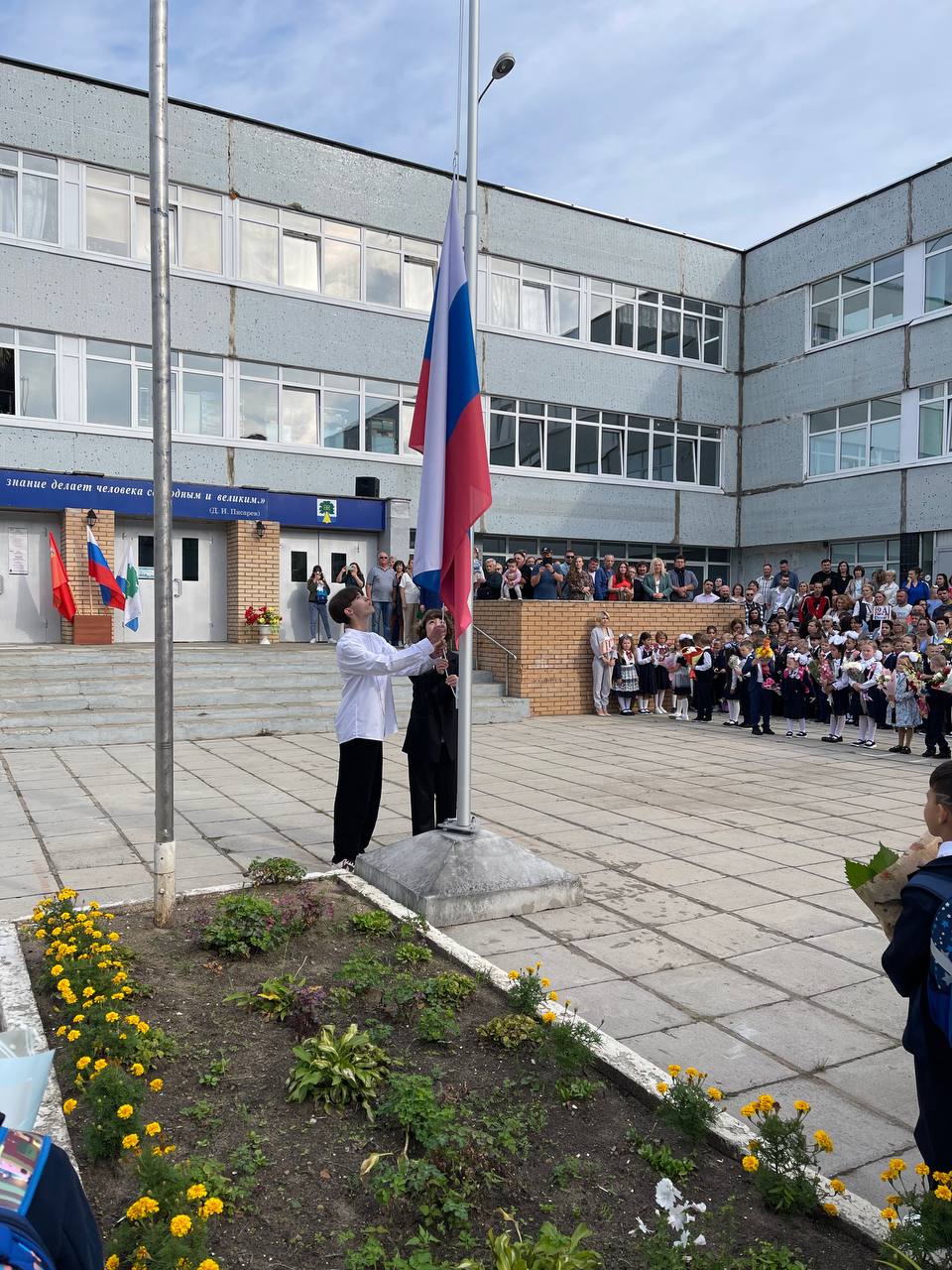 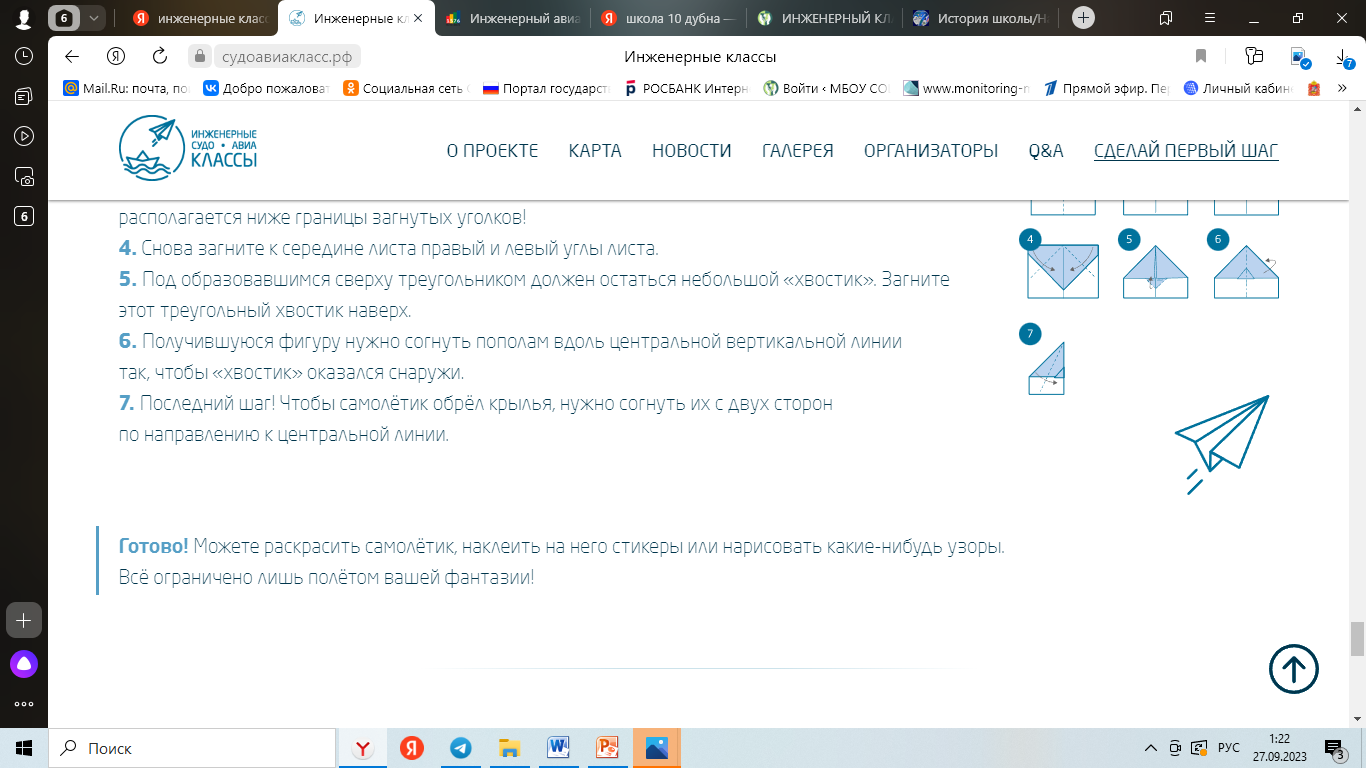 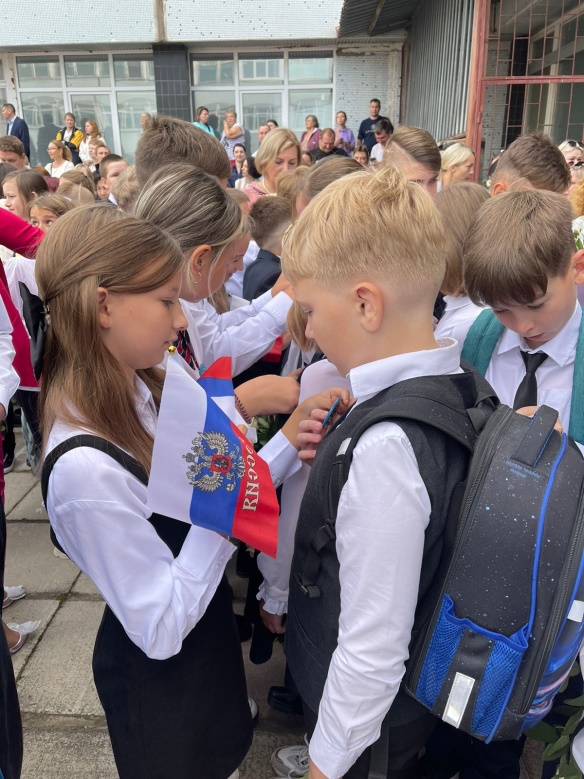 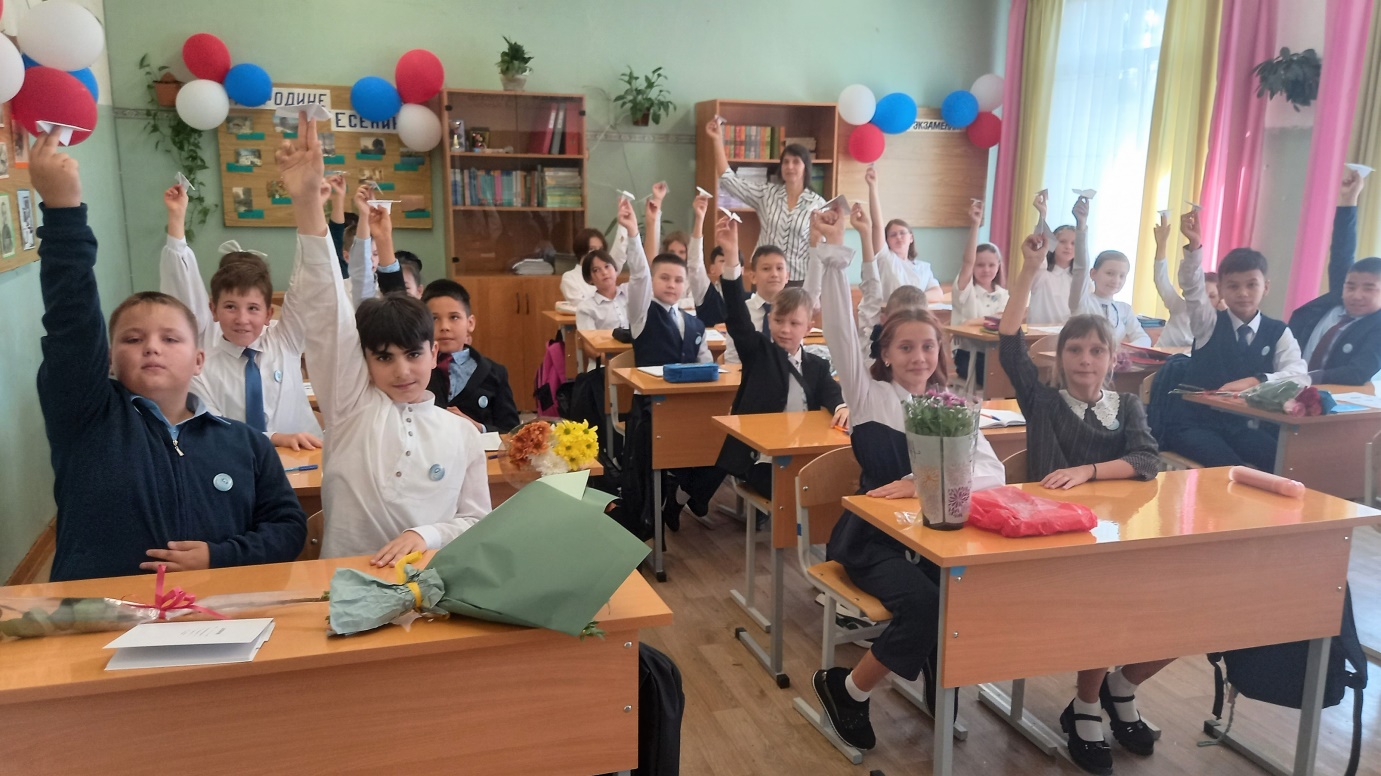